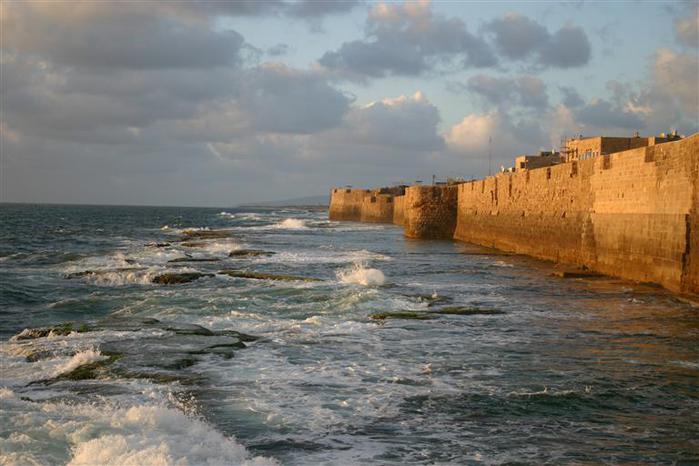 Ізраїль
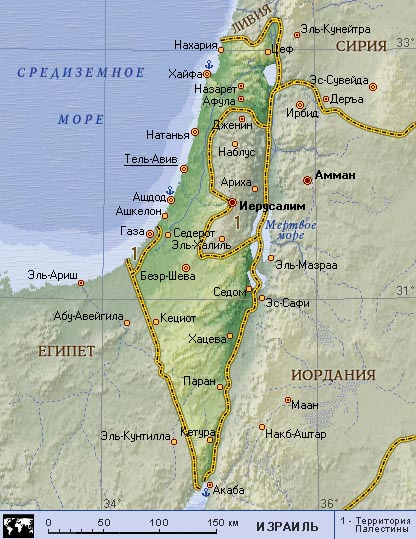 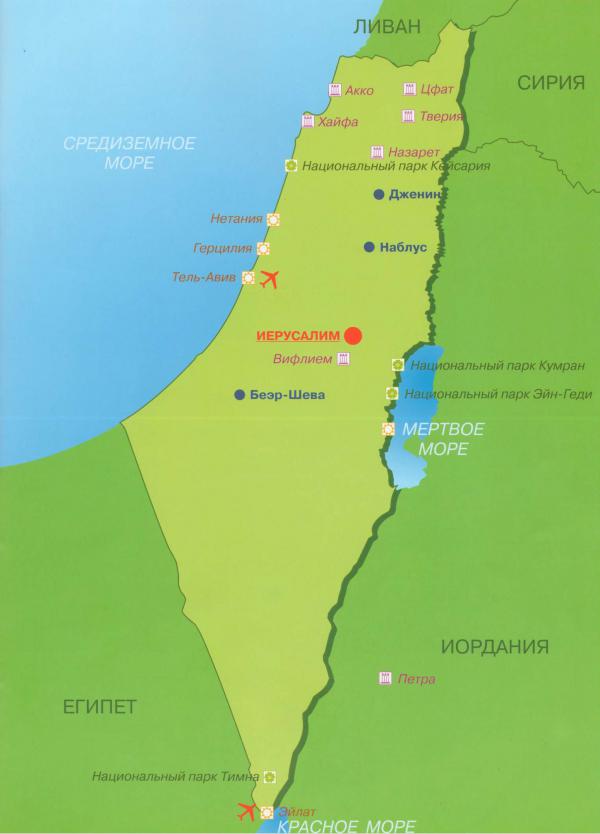 Державна символіка
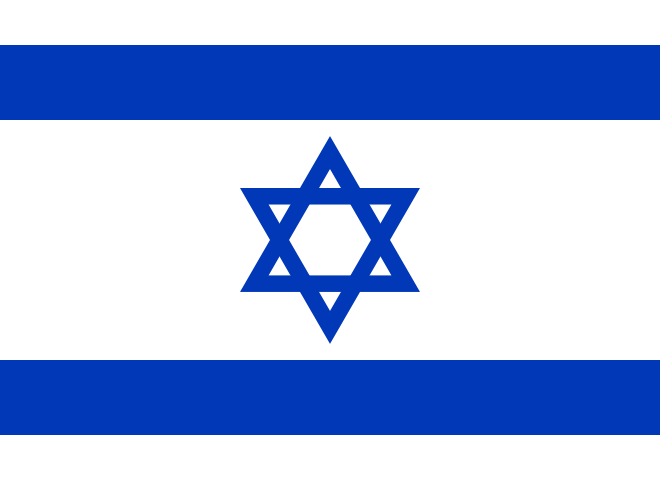 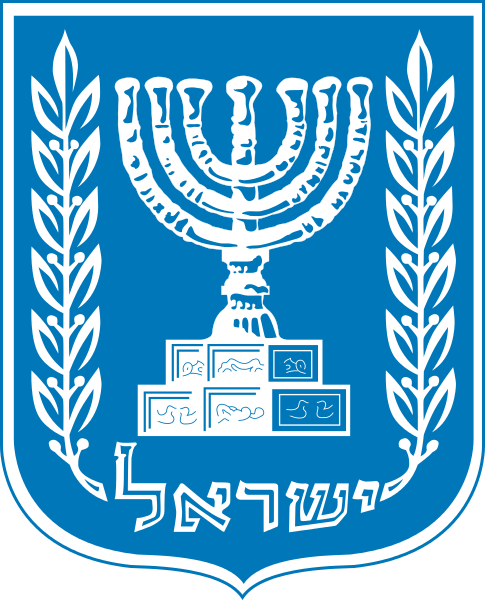 Прапор
Герб
Візитка
Площа - 14,1 тис. км²
Населення - 6,5 млн. осіб (з них євреї - 5,3 млн., решта - араби)
Столиця - Тель-Авів, Єрусалим
Офіційна мова – іврит, арабська
Державний устрій – парламентська республіка
Ізраїль - індустріально-
   аграрна країна
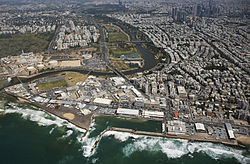 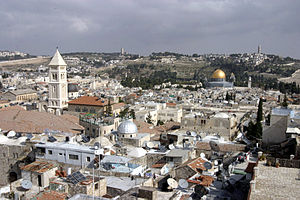 Промисловість
В Ізраїлі розвинуті практично всі галузі обробної промисловості: 
хіміко-фармацевтична промисловість, фармацевтична, виробництво пластмаси, парфумів, електронна й електротехнічна промисловість, де виділяється виробництво медичної апаратури , засоби телекомунікацій, комп'ютерів, обробка алмазів, харчова промисловість, легка промисловість ,текстильна промисловість, металургія , металообробка і машинобудування , автомобілебудування ,військова промисловість.
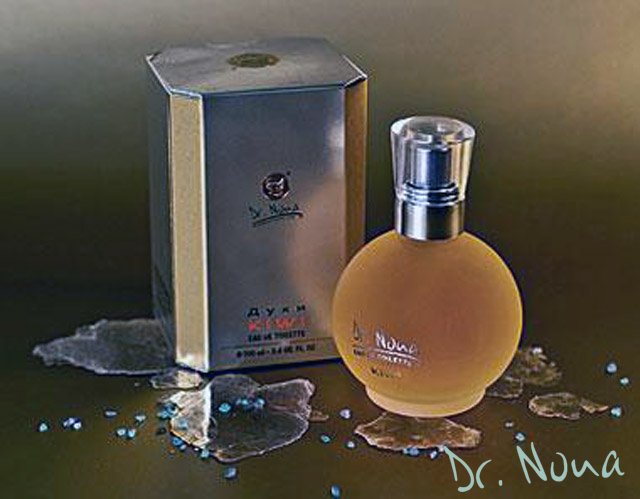 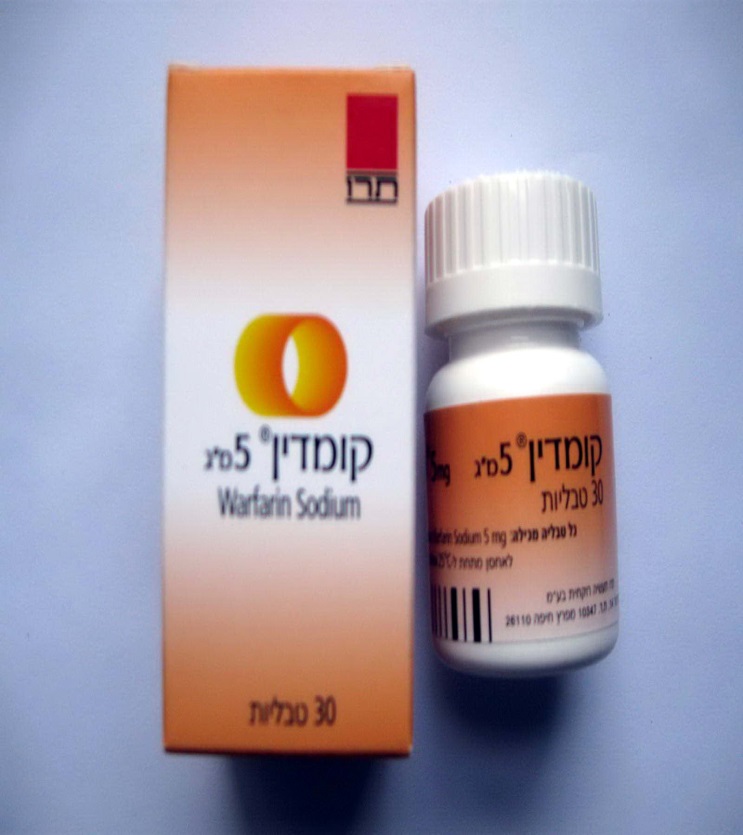 Сільське господарство
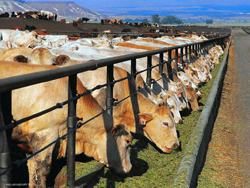 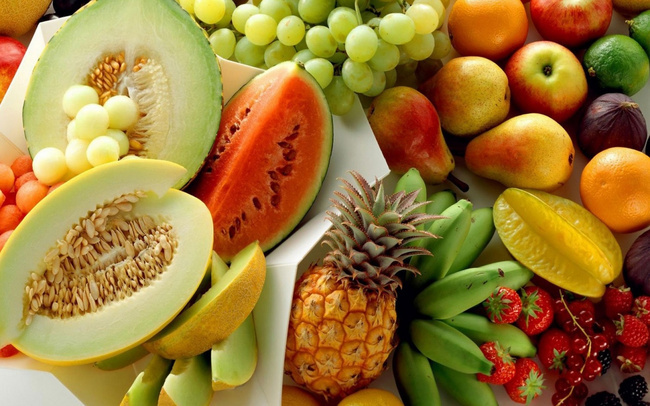 Сфера послуг
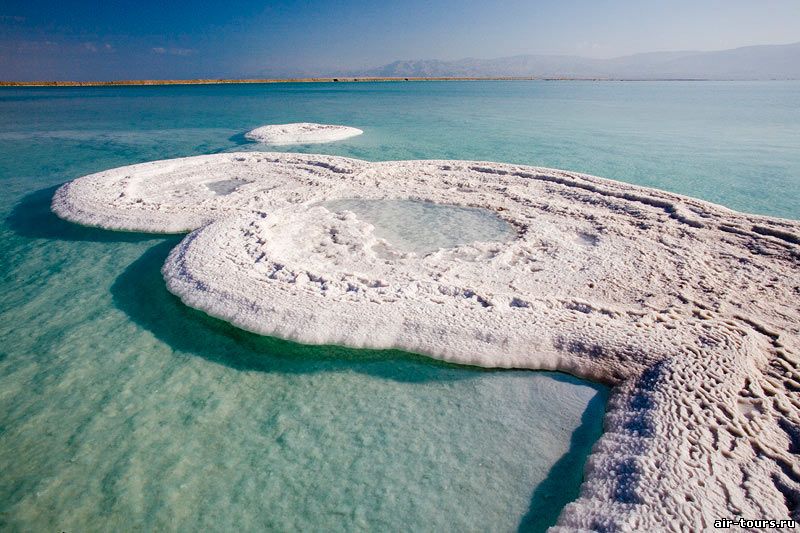 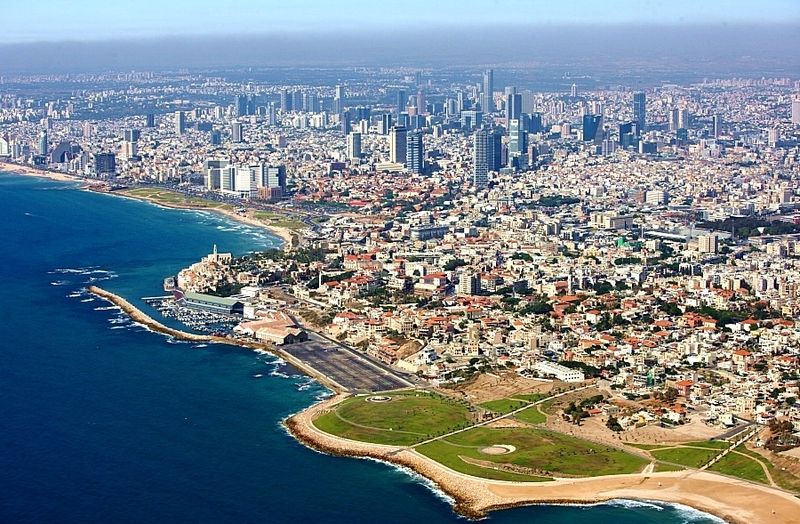 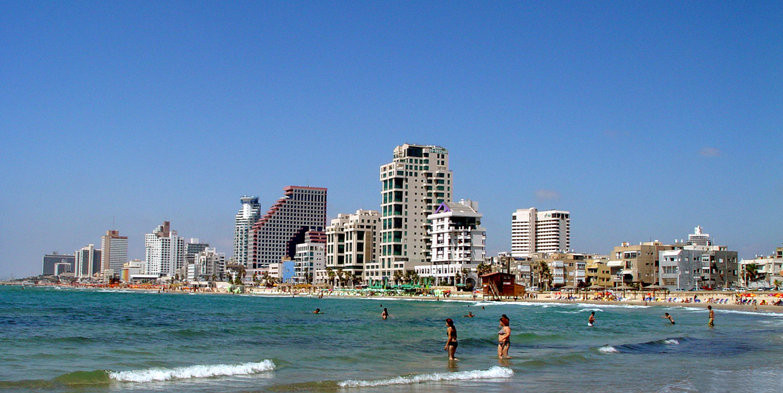 Зовнішня торгівля